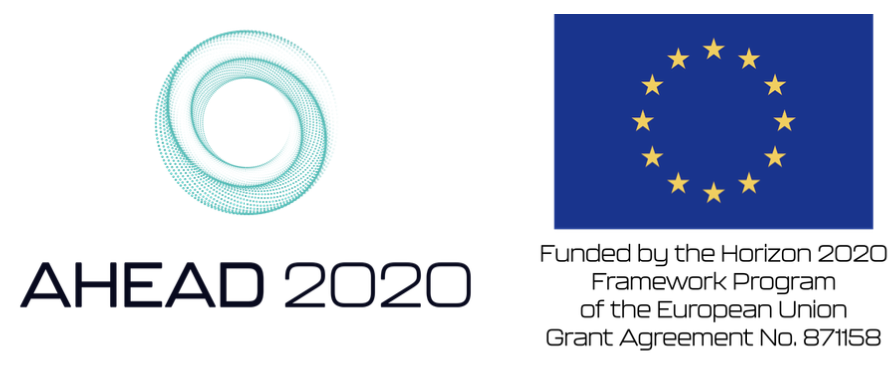 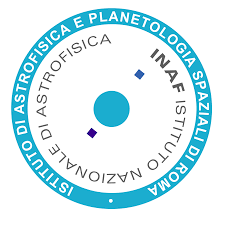 Soft Gamma-ray Observations of the Crab with INTEGRAL/IBIS-PICsIT
James Rodi, A. Bazzano, L. Natalucci, P. Ubertini
INAF-IAPS (Rome, Italy)
14th IACHEC Workshop
Parador de la Granja, Spain, 12-16 May 2024
Crab Previous Results
Temporal variability 
Earlier IACHEC comparison from Case (2017)
RXTE, BAT, GBM, Suzaku, ISGRI, SPI, MAXI comparisons
Flux can change of few % per year
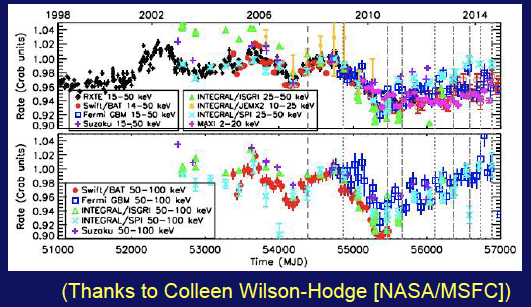 Case (2017)
Crab Previous Results
Spectral variability 
Stable hard X-ray spectrum
Used as standard candle
Soft gamma-rays ~2.2 – 2.4 in SPI
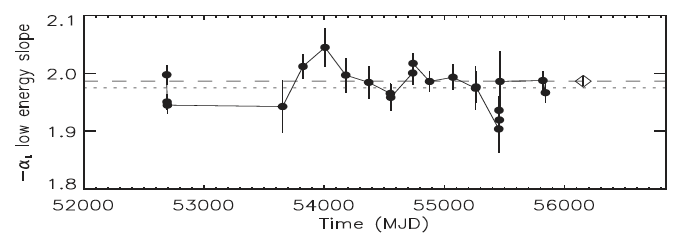 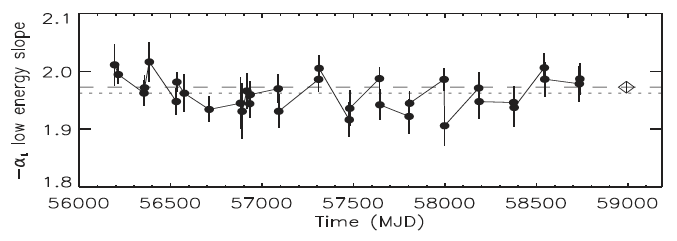 Jourdain & Roques (2020)
Overview of INTEGRAL
INTEGRAL launched in 2002
Instruments’ features:
Elliptical orbit with >85% duty cycle
Long uninterrupted obs: ~2.7 days
All-sky monitor in ~80 keV – 2.5 MeV
Instruments cover 3 keV – 14 MeV  
Wide FoV: ~100 – 1000 deg2
High time res: < 120 𝛍s
Arcmin resolution
Polarimetry capability
IBIS-PICsIT Instrument Review
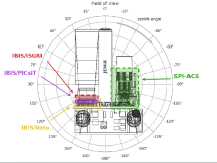 IBIS-PICsIT (Pixelated Caesium Iodide Telescope) 
High-energy imaging plane of IBIS
Energy range ~175 keV – 14 MeV imaging
Spectral-imaging: ~1800 – 3600 sec
Savchenko et al.(2017)
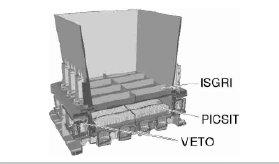 Bird et al.(2003)
Crab Analysis
Selected Crab observations < 6 deg of pointing dir.
Ran standard OSA analysis until imaging step
Stacked the images (varmosaic) for lc/spectra
Fit count-rate and significance images with 2D Gaussian (MPFIT2DPEAK) for source count rates and errors
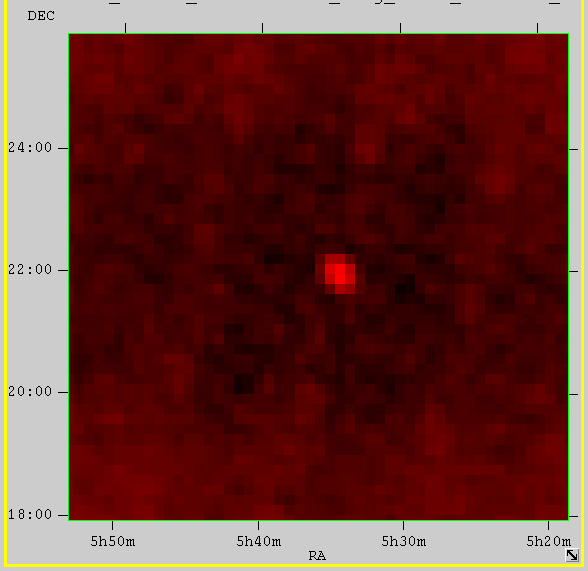 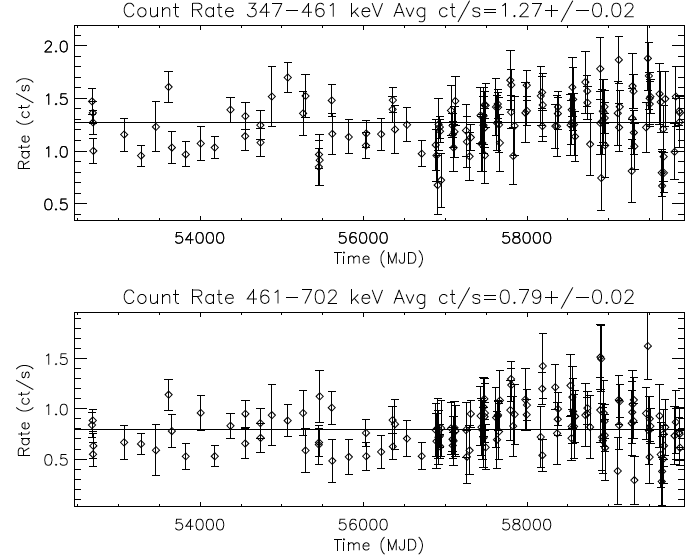 Crab Light Curve
PICsIT light curves in 347 – 461 keV E band
Revolutions time scale (~2 – 3 days)
Consistent with constant flux

 SPI 400-650 leV light curve
~0.5 – 1 hr time scale
Consistent with constant
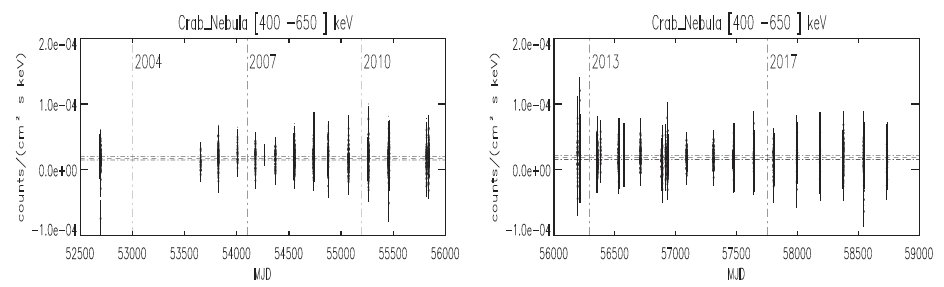 Crab Spectrum
SPI spectrum (Jourdain & Roque 2020) vs PICsIT single events
Flux difference ~2x in 300-2000 keV
SPI: 
1.04 x 10-8 erg/cm2/s
PICsIT:
5.3 x 10-9 erg/cm2/s
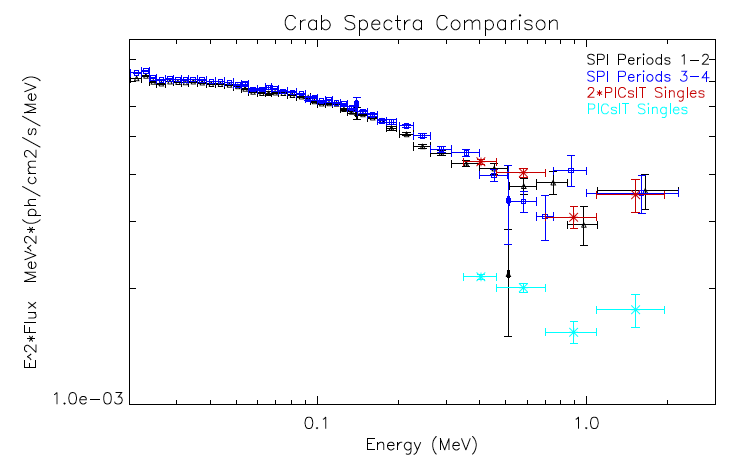 Crab Spectrum
SPI spectrum (Jourdain & Roque 2020) vs PICsIT single events
Similar spectral shape
SPI: 
High-E 𝝘 = 2.32 ± 0.02
PICsIT:
𝝘 =2.25±0.08 (350 - 1.9 MeV)
𝝘 =2.36±0.08 (350 - 1.1 MeV)
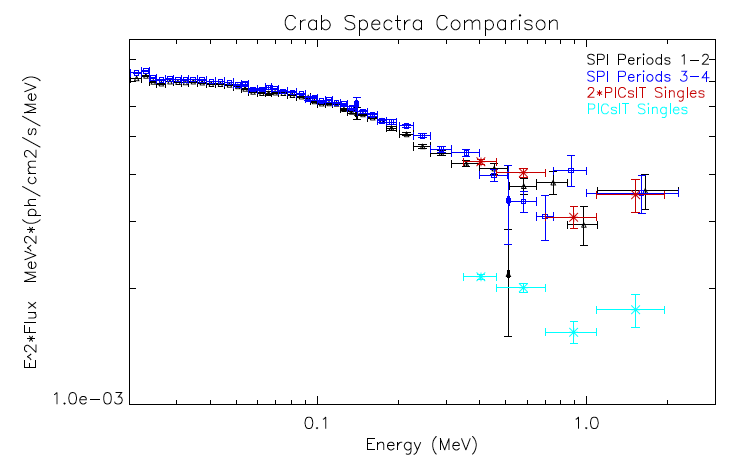 Crab Spectrum
SPI spectrum (Jourdain & Roque 2020) vs PICsIT single events vs COMPTEL (van der Meulen 1998)
Flux difference: COMPTEL ~2x lower than SPI (closer to PICsIT)
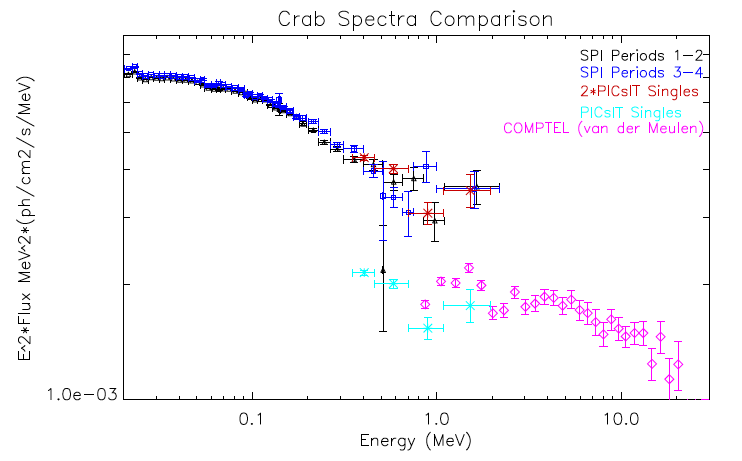 Crab Spectrum
SPI spectrum (Jourdain & Roque 2020) vs PICsIT single events vs COMPTEL (van der Meulen 1998)
Spectrum: 
COMPTEL has harder spectrum
Fit: 
𝝘 ~ 1.95, Ecut ~27 MeV (locally)
Knodlseder (2022): 𝝘 ~ 2.0, Ecut ~39 MeV
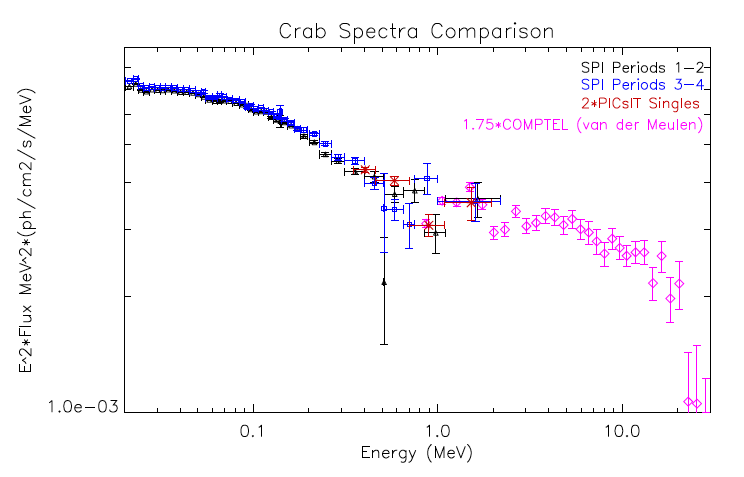 Conclusion and Future Work
Analyzed PICsIT observations over ~20 years
LC on rev. timescale --> no significant long-term variability
Similar to SPI in comparable E range
Spectrum:
PICsIT singles 𝝘 consistent with SPI, but N ~2x lower
Understand 30% of difference (pixel/mask hole sizes)
COMPTEL harder than SPI and ~1.75x lower 
Next: 
Understand PICsIT singles cross-calibration vs SPI
Update Monte Carlo for multiple events to extend spectrum
Interesting for COSI in MeV region
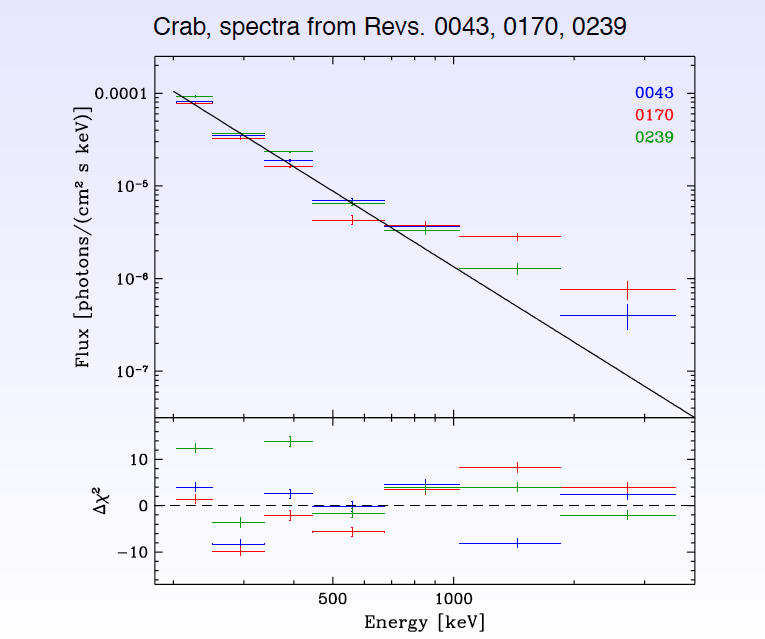 3rd INTEGRAL Data Analysis Workshop 2006